Մաքուր նյութեր և խառնուրդներ
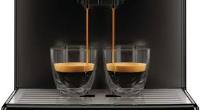 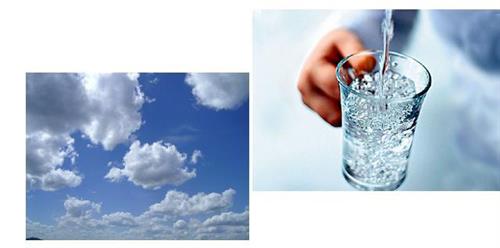 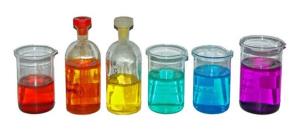 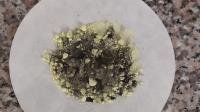 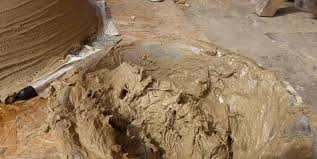 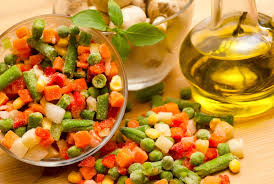 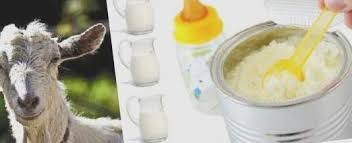 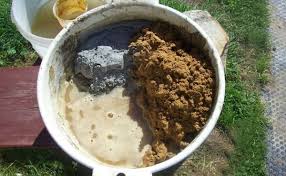 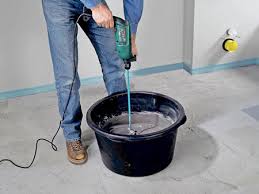 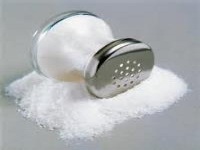 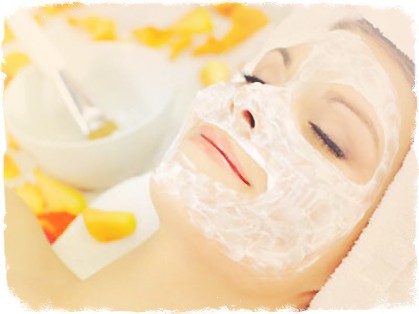 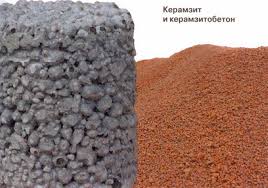 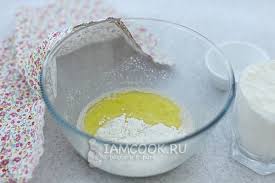 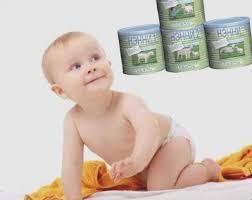 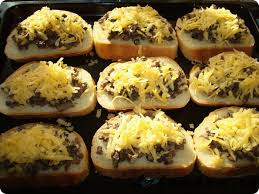 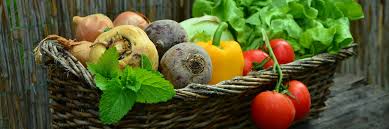 Նյութեր
Մաքուր
Խառնուրդներ
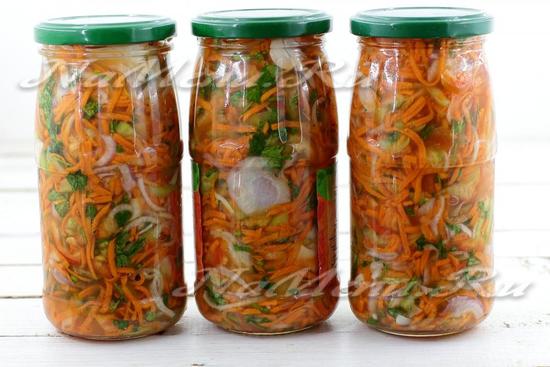 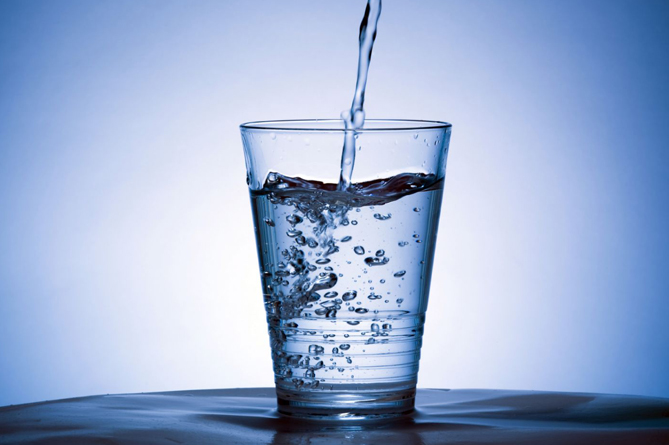 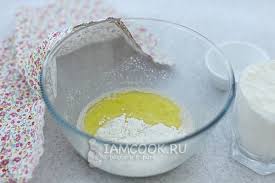 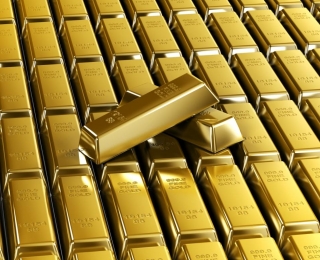 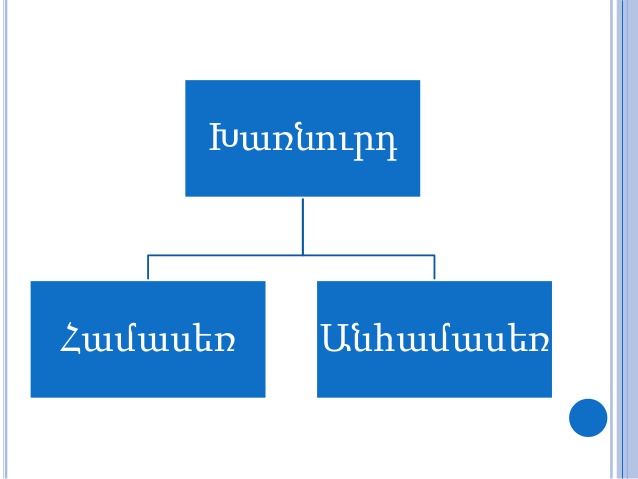 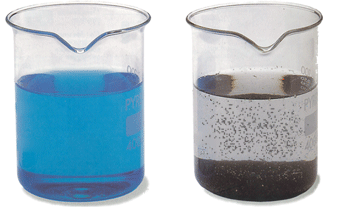 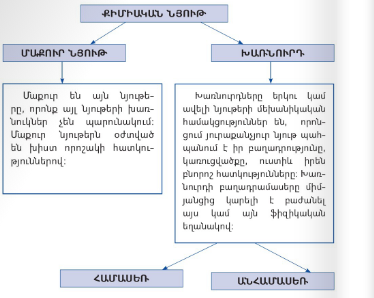 Բաժանման  եղանակները
բաժանիչ ձագար
գոլորշիացում
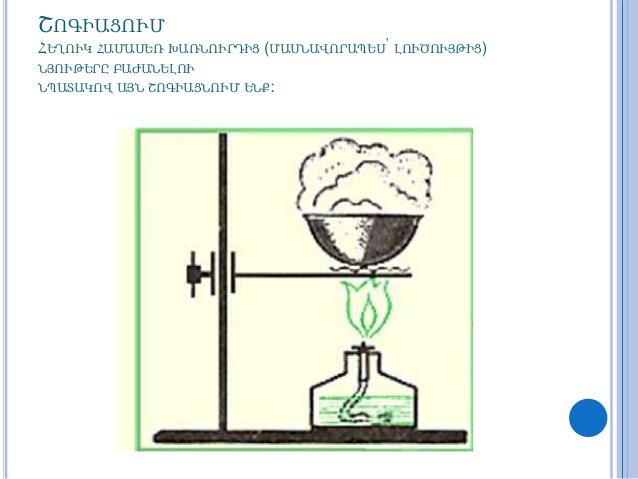 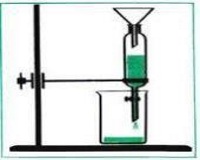 Մագնիսով
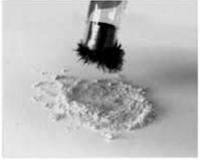 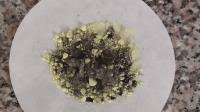 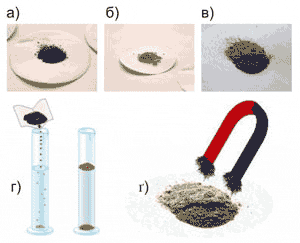 Թորում
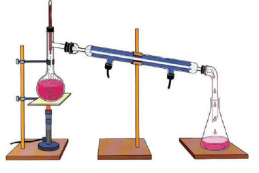 Ֆիլտրում
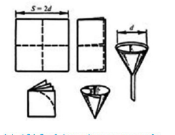 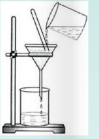 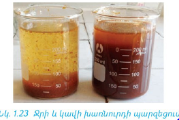 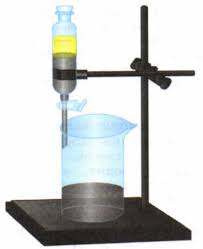 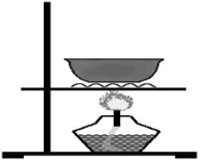 +
1
2
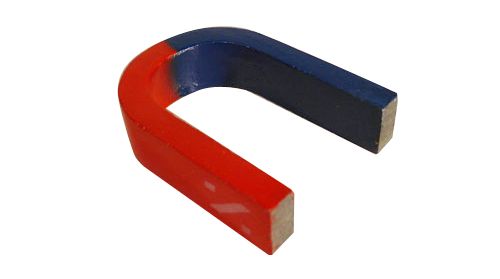 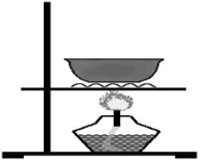 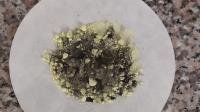 +
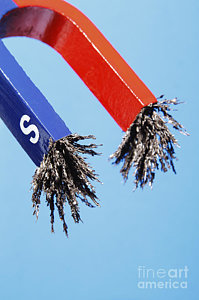 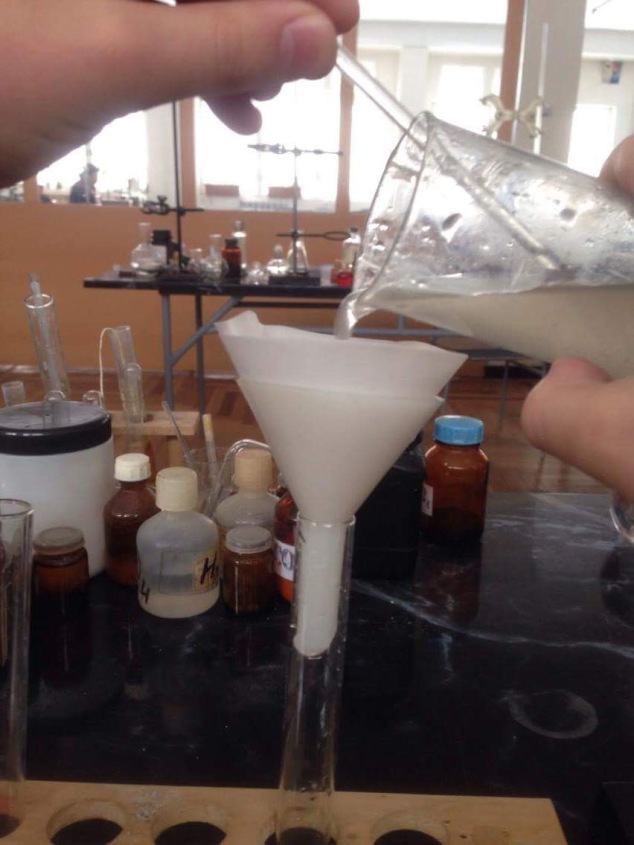 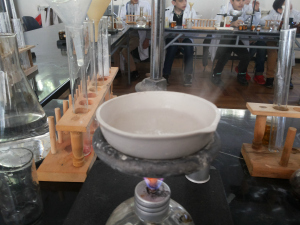 +
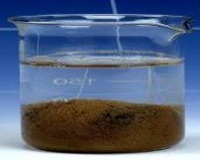 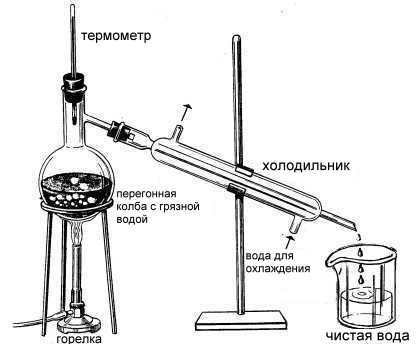 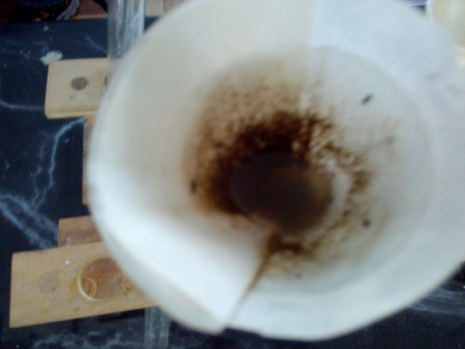 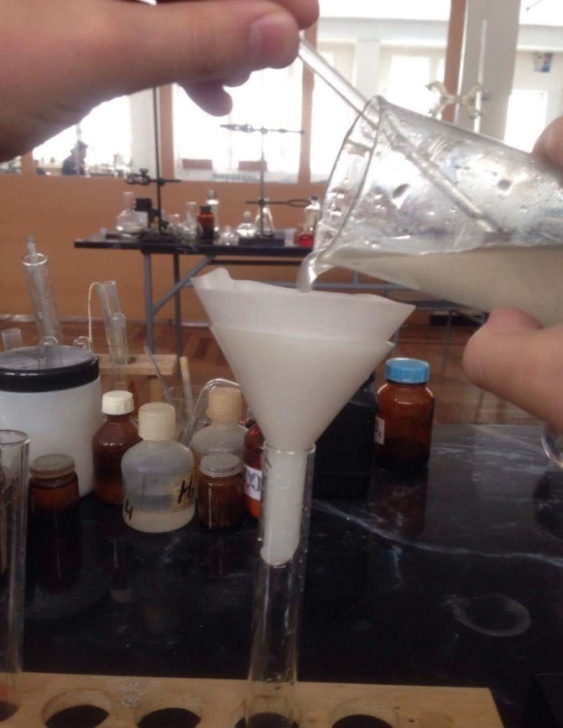 +
Շնորհակալություն
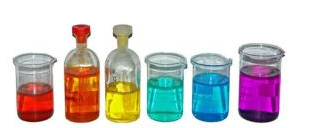